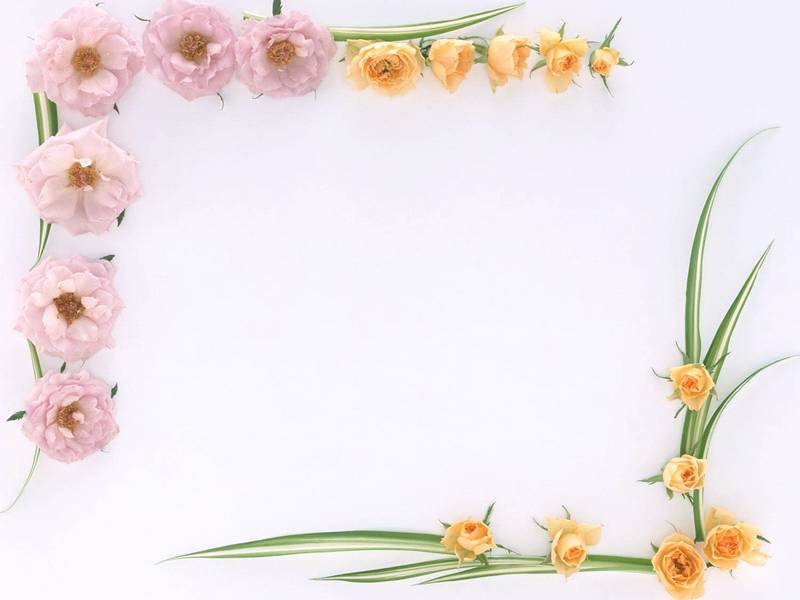 LỚP 5G
CHÀO MỪNG CÁC THẦY CÔ GIÁO ĐẾN DỰ GIỜ ĐẠO ĐỨC
Tên bài: Biết ơn những người có công với 
quê hương, đất nước (Tiết 1)
GIÁO VIÊN THỰC HIỆN: PHAN THỊ HƯƠNG
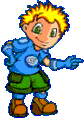 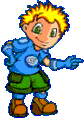 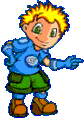 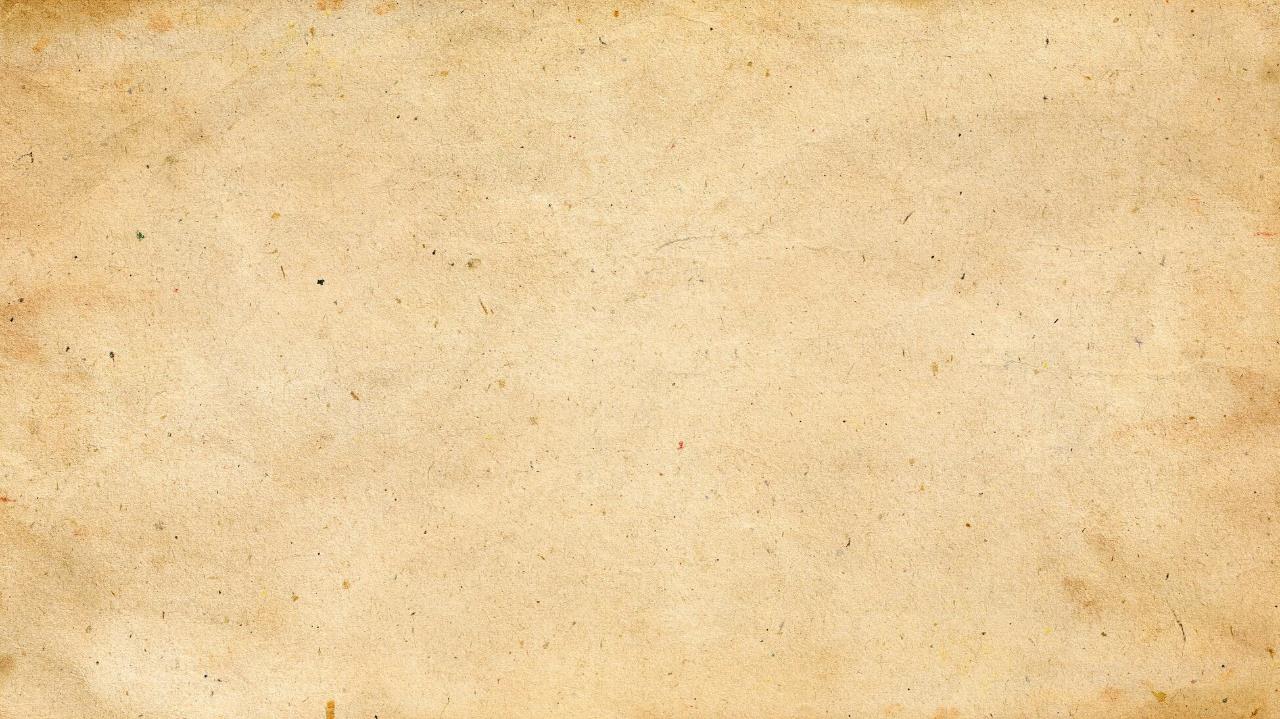 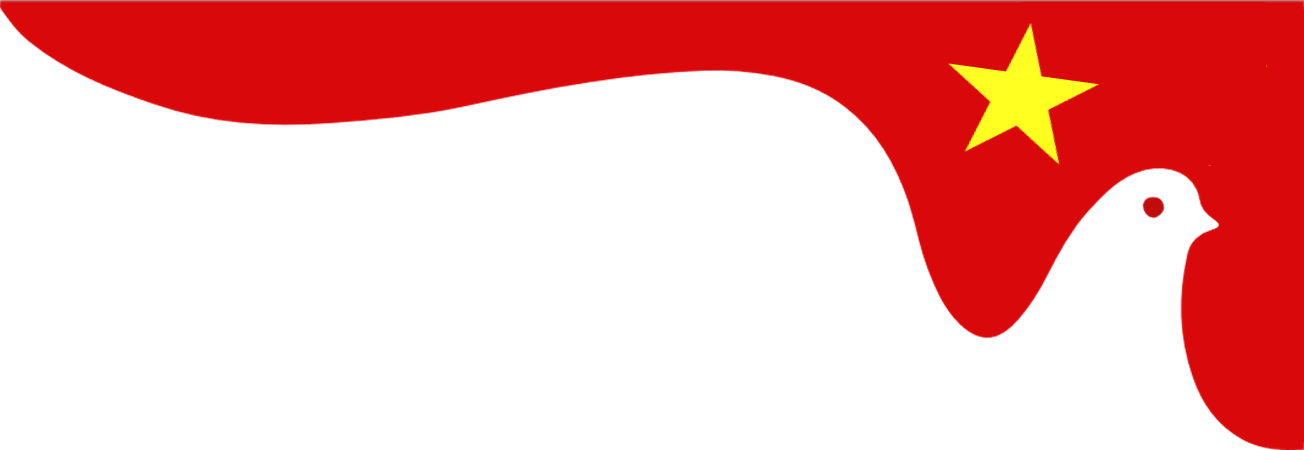 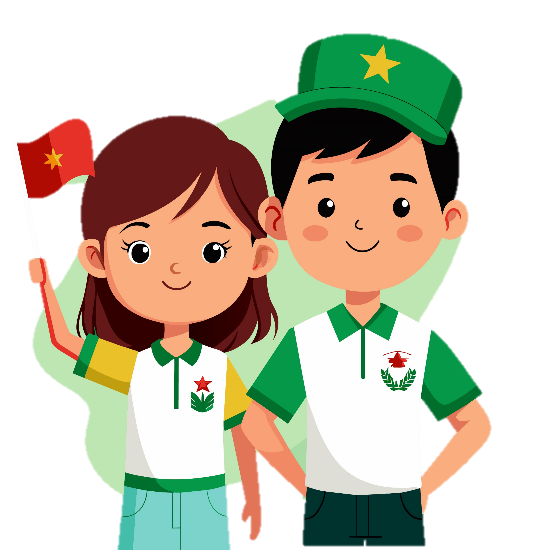 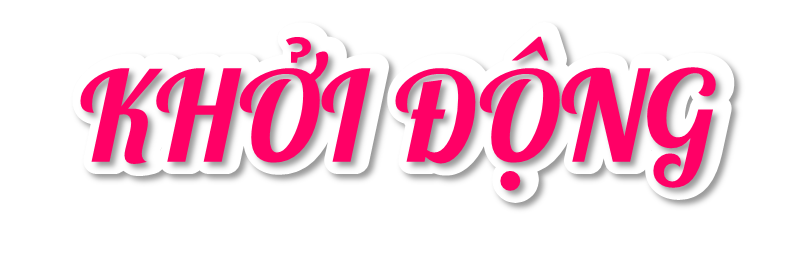 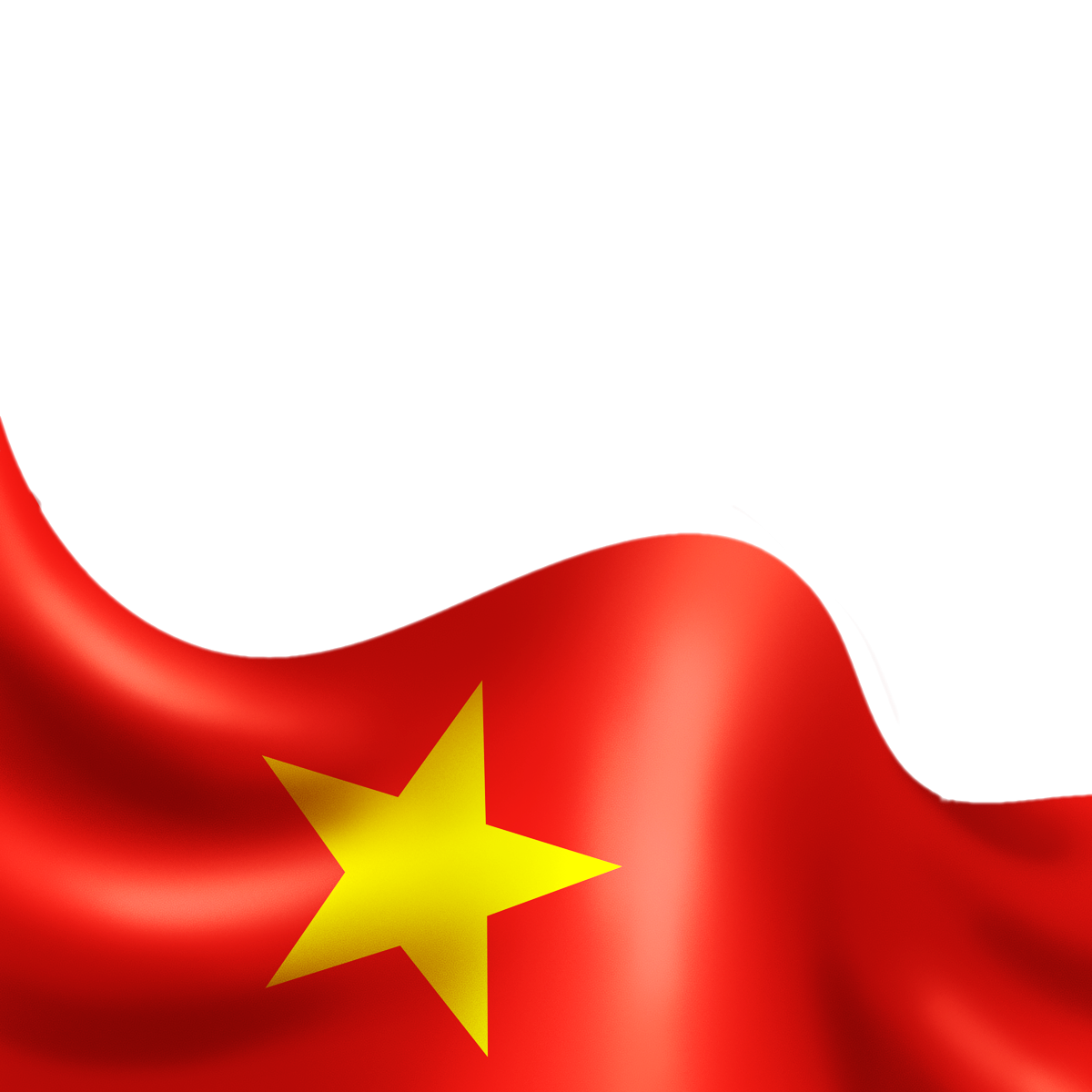 [Speaker Notes: Link video: https://www.youtube.com/watch?v=UdtveSjlyXI&list=RDUdtveSjlyXI&start_radio=1]
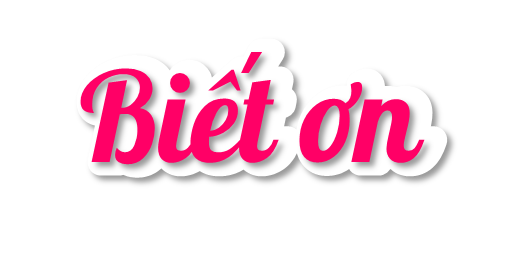 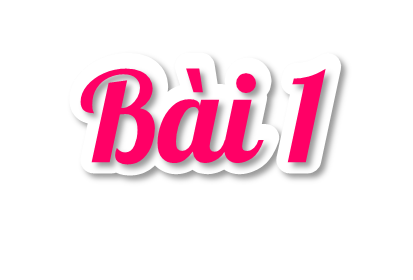 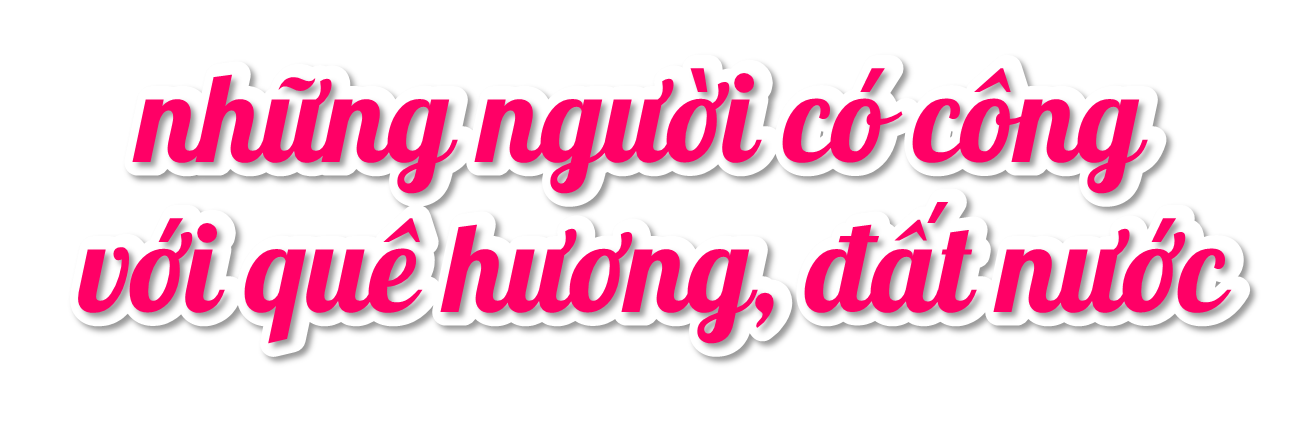 (Tiết1 – trang 5)
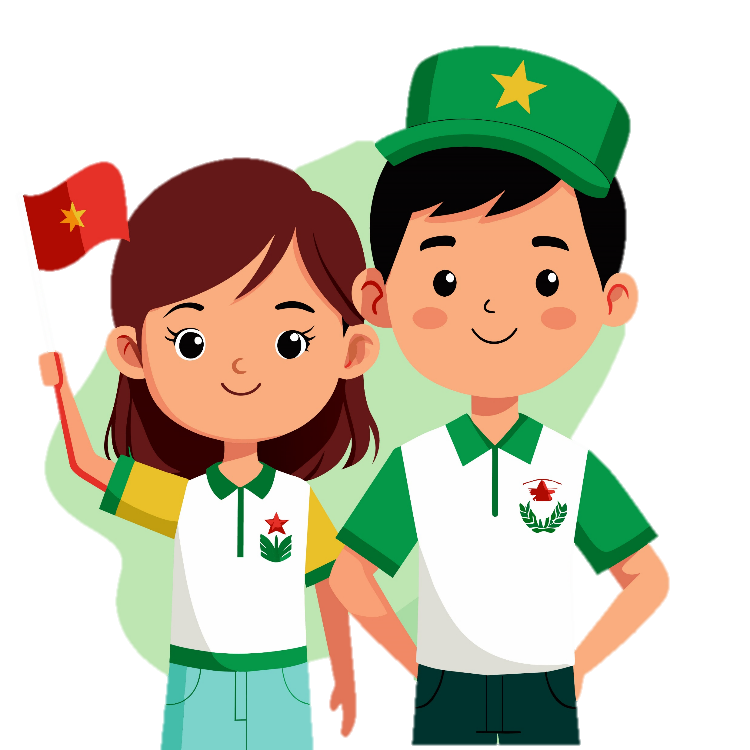 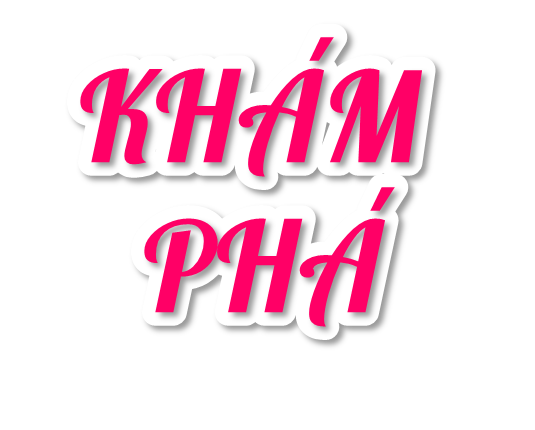 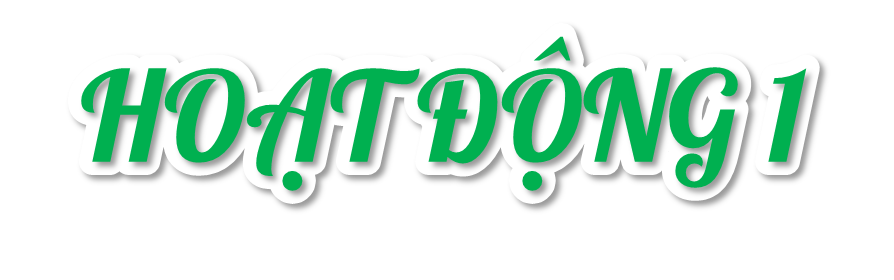 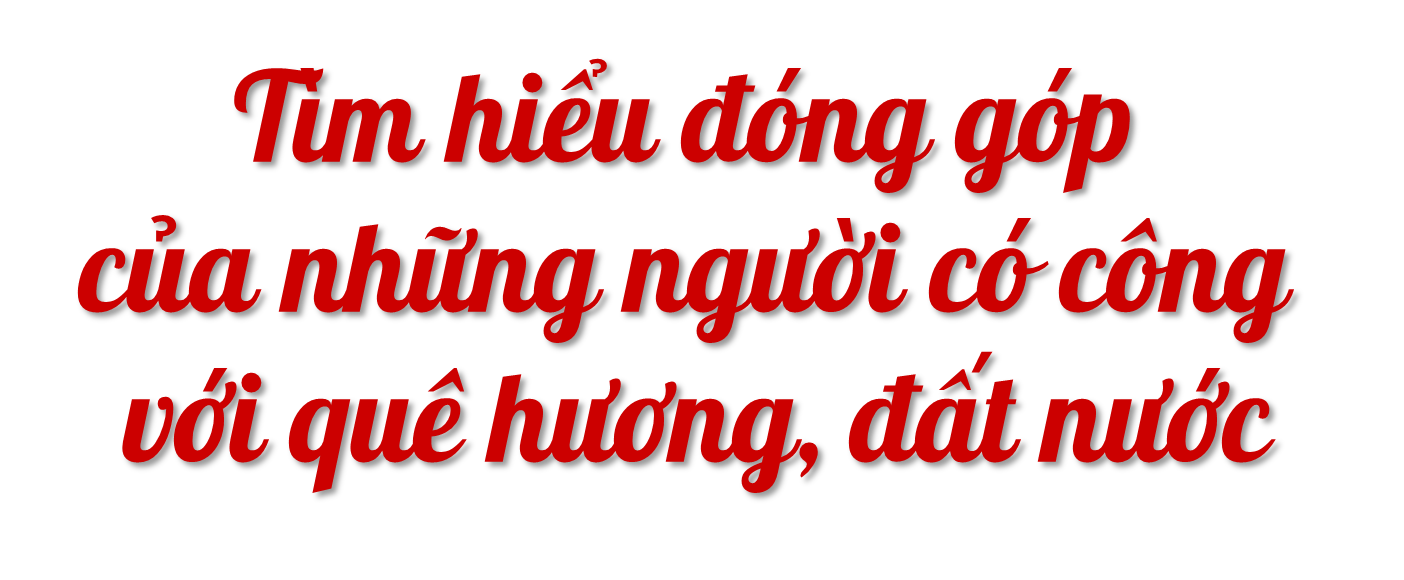 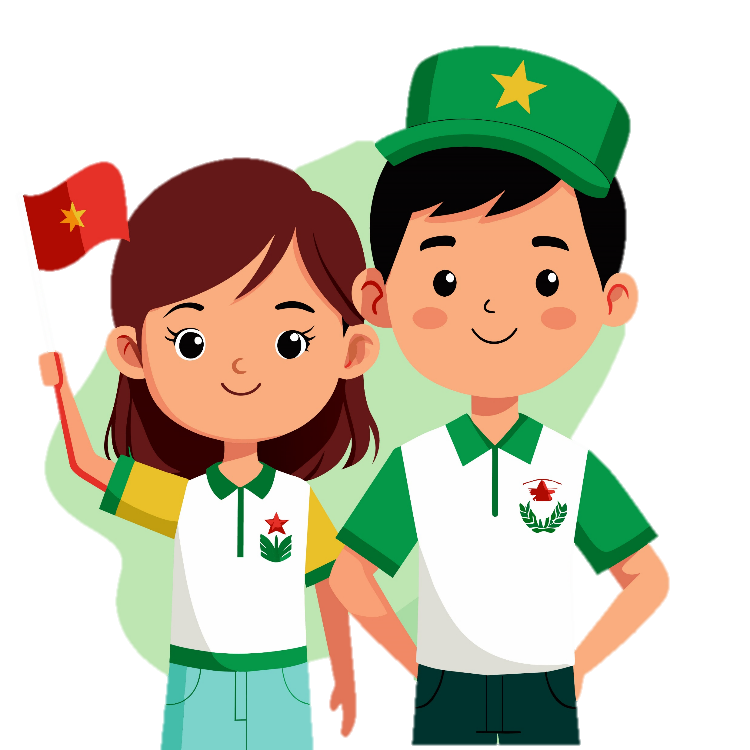 a) Em hãy đọc thông tin và trả lời câu hỏi
Võ Thị Sáu - nữ anh hùng huyền thoại vùng Đất Đỏ
Chị Võ Thị Sáu (1933 – 1952), sinh tại xã Phước Thọ, huyện Đất Đỏ, thuộc tỉnh Bà Rịa – Vũng Tàu. Chị tham gia cách mạng từ năm 14 tuổi và trở thành nữ chiến sĩ trinh sát nổi tiếng gan dạ của đội Công an xung phong Đất Đỏ. Tháng 2 năm 1950, khi dùng lựu đạn tập kích diệt hai tên ác ôn Cả Suốt, Cả Đay, không may chị bị sa vào tay địch. Bị bắt giam trong tù, chị Sáu vẫn tiếp tục làm liên lạc và cùng các đồng chí đấu tranh đòi cải thiện cuộc sống nhà tù. Kẻ địch dùng mọi cực hình tra tấn nhưng không khai thác được gì nên đã đưa chị về giam ở khám Chí Hoà, Sài Gòn và mở phiên toà, tuyên án tử hình chị. Đứng trước toà, chị Võ Thị Sáu khi ấy mới 17 tuổi lớn giọng đanh thép: “Yêu nước, chống bọn thực dân xâm lược không phải là tội”.
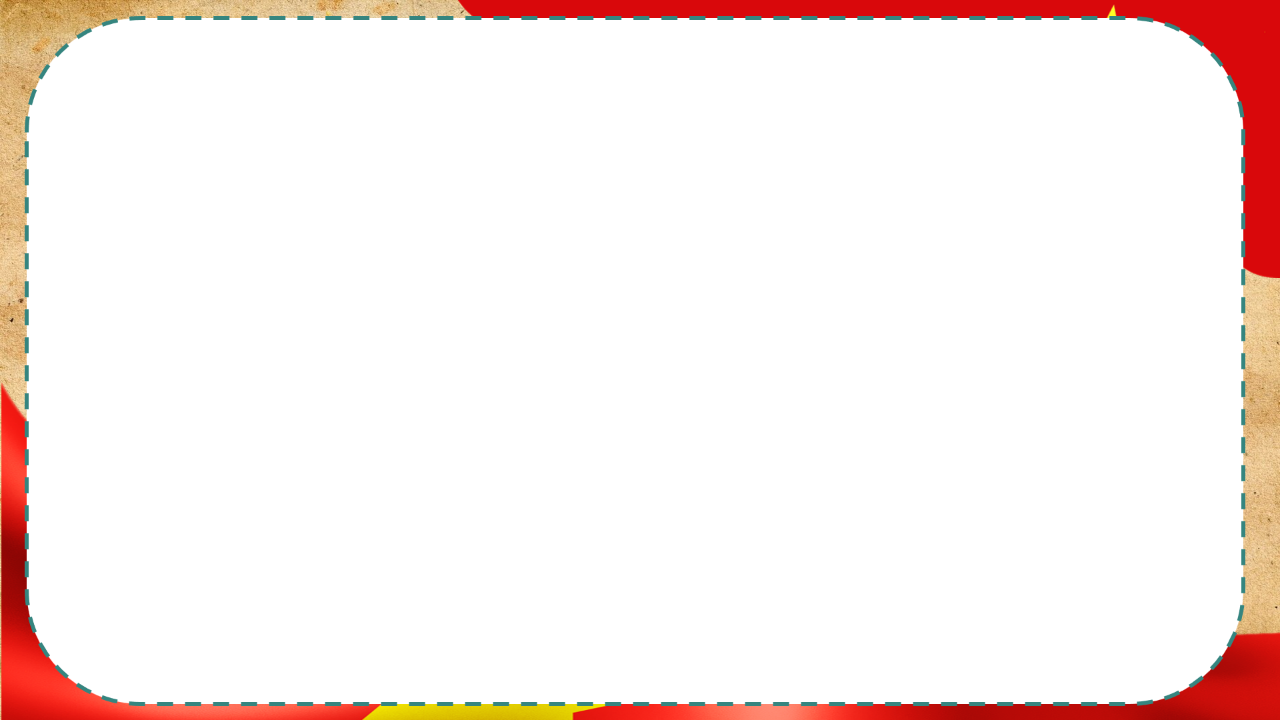 Thực dân Pháp đưa chị cùng một số người tù cách mạng ra nhà tù Côn Đảo. Đêm trước khi bị hành hình, chị đã gửi lòng mình với đất nước, nhân dân bằng những bài ca cách mạng. Viên cố đạo hỏi chị: "Trước khi chết, con có điều gì ân hận không?" Chị nhìn thẳng vào mặt ông ta, trả lời: "Tôi chỉ ân hận là chưa tiêu diệt hết bọn thực dân cướp nước và lũ tay sai bán nước". Ra đến pháp trường, chị yêu cầu không bịt mắt để được nhìn đất nước thân yêu đến giây phút cuối cùng.
(Theo Bùi Việt Thanh, Hoài Lộc, Võ Thị Sáu, NXB Kim Đồng, 2021)
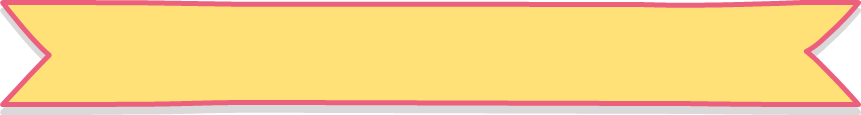 - Chị Võ Thị Sáu đã có công gì đối với quê hương, đất nước?
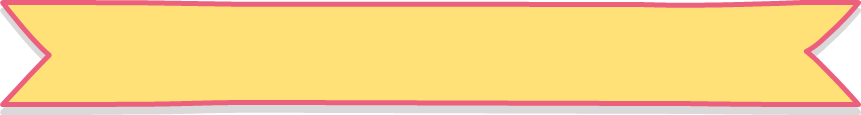 - Hãy chia sẻ suy nghĩ, cảm nhận của em về tấm gương đó?
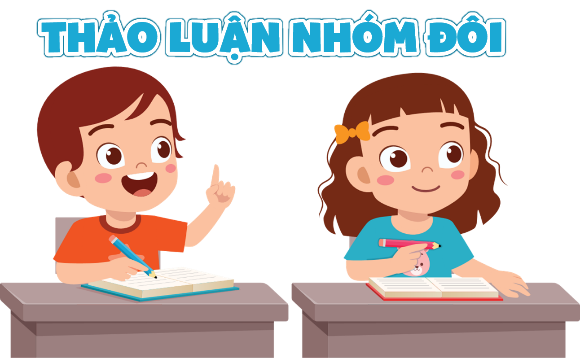 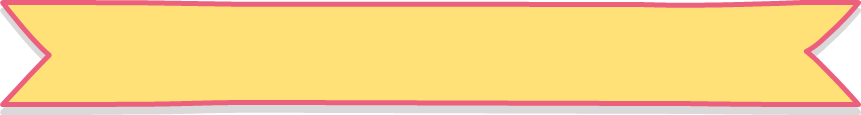 - Chị Võ Thị Sáu đã có công gì đối với quê hương, đất nước?
Chị Võ Thị Sáu đã tham gia cách mạng từ năm 14 tuổi; trở thành chiến sĩ trinh sát nổi tiếng gan dạ; chiến đấu tiêu diệt kẻ thù; bị tra tấn vẫn hiên ngang.... những việc làm anh dũng của chị góp phần bảo vệ quê hương, đất nước.
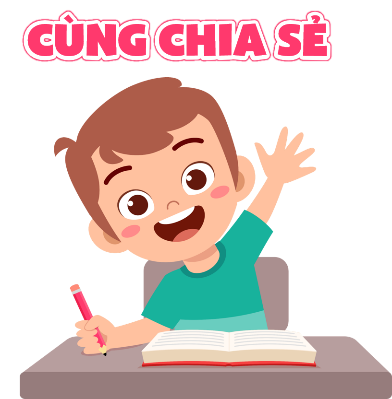 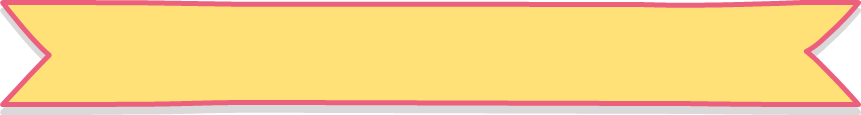 - Hãy chia sẻ suy nghĩ, cảm nhận của em về tấm gương đó?
Chị Võ Thị Sáu là tấm gương sáng về lòng yêu nước và sự dũng cảm. Những đau khổ mà chị phải chịu khi bị quân giặc tra khảo khiến bao thế hệ người xót thương. Chị đã ra đi mãi mãi nhưng những gì chị cống hiến cho cách mạng, cho đất nước, cho cuộc đời vẫn sẽ còn lưu lại trong sử sách và trong trái tim hàng triệu con người Việt Nam. Tấm gương chị Võ Thị Sáu mãi là biểu tượng của thế hệ trẻ về một lòng nồng nàn yêu nước.
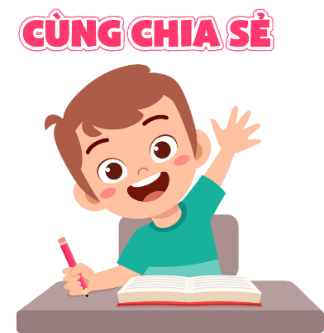 b) Em hãy quan sát, tìm hiểu về các nhân vật trong những bức ảnh dưới đây và thực hiện các yêu cầu:
Đại tướng Võ Nguyên Giáp 
(1911 – 2013)
Nhạc sĩ Văn Cao
(1923 – 1995)
Bác sĩ Tôn Thất Tùng 
(1912 – 1982)
Mẹ Việt Nam Anh hùng 
Nguyễn Thị Thứ
(1904 – 2010)
Giáo sư,
Nhà giáo Nhân dân
Hoàng Xuân Sính
Bà Mai Kiều Liên
Tổng Giám đốc Công ty sữa Việt Nam Vinamilk
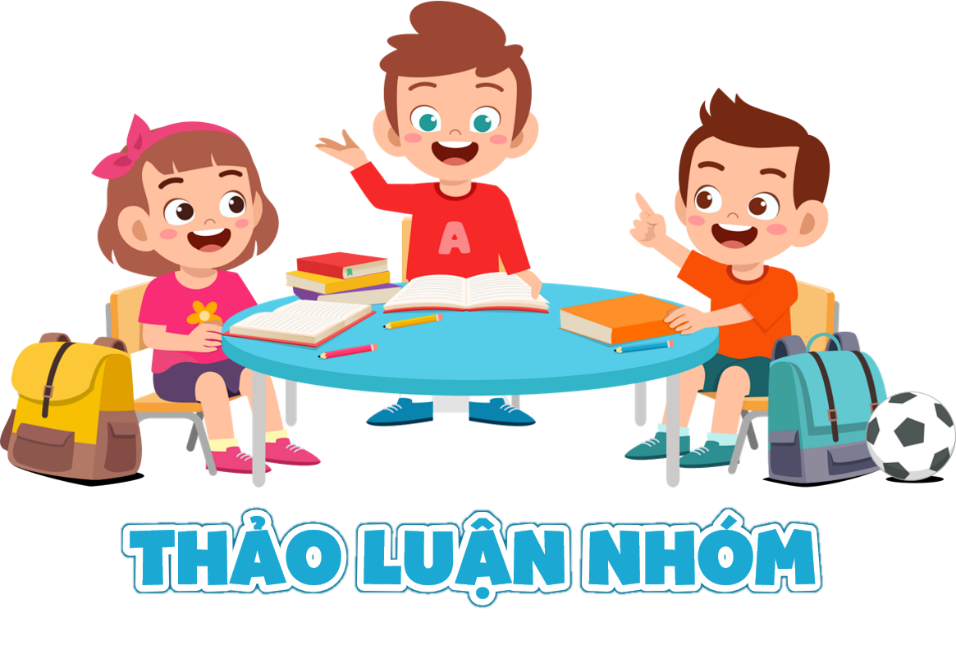 1. Nêu những đóng góp cho quê hương, đất nước của các nhân vật trong mỗi bức ảnh trên.
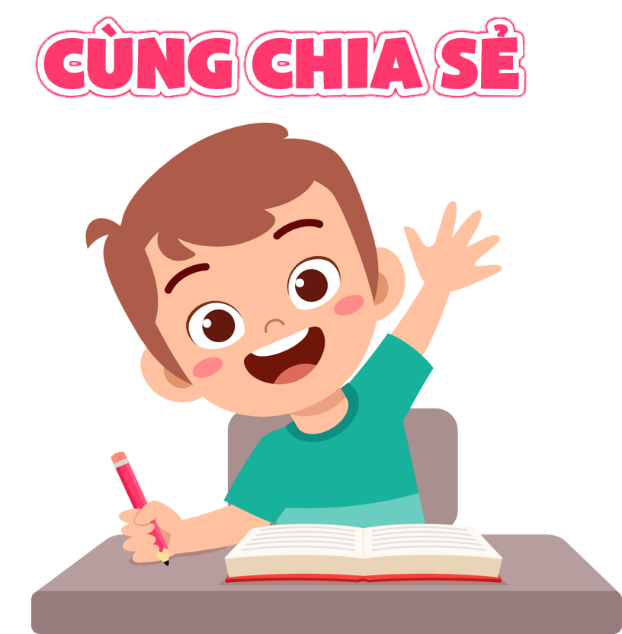 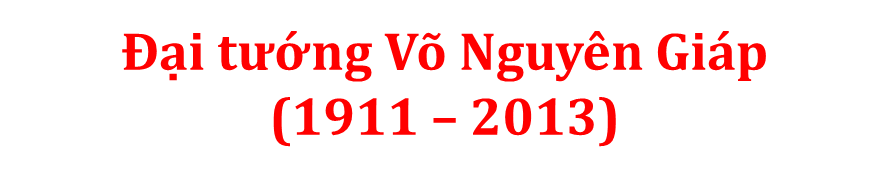 Được bình chọn là 1 trong 10 vị tướng giỏi nhất thế giới, là đại tướng đầu tiên của Việt Nam khi mới 37 tuổi, Tổng tư lệnh tối cao quân đội Việt Nam, chỉ huy thành công chiến dịch Điện Biên Phủ, tổ chức chiến dịch Hồ Chí Minh huyền thoại trong kháng chiến chống Mỹ.
Đại tướng Võ Nguyên Giáp 
(1911 – 2013)
[Speaker Notes: Link: https://www.youtube.com/watch?v=gItBQhQmN3k]
Nhạc sĩ Văn Cao
(1923 – 1995)
Nhạc sĩ Văn Cao: Tác giả của bài hát Tiến quân ca - Quốc ca chính thức của Việt Nam, một trong những nhạc sĩ nổi bật của nền âm nhạc Việt Nam thế kỉ XX.
Mẹ Việt Nam Anh hùng 
Nguyễn Thị Thứ
(1904 – 2010)
Ảnh 4: Mẹ Việt Nam anh hùng Nguyễn Thị Thứ: người mẹ có nhiều con cháu hi sinh nhất trong cả hai cuộc chiến tranh chống Pháp và chống Mỹ: bà có chồng, 9 người con trai, một con rể và 2 cháu ngoại là liệt sĩ.
Bà Mai Kiều Liên
Tổng Giám đốc Công ty sữa Việt Nam Vinamilk
Ảnh 6: Bà Mai Kiều Liên – Tổng Giám đốc công ty sữa Việt Nam Vinamilk, Anh hùng lao động thời kì đổi mới, một trong những nữ doanh nhân quyền lực nhất châu Á, có đóng góp nổi bật cho nền kinh tế Việt Nam và khu vực.
Giáo sư,
Nhà giáo Nhân dân
Hoàng Xuân Sính
Ảnh 5: Giáo sư, Nhà giáo Nhân dân Hoàng Xuân Sính: nữ giáo sư Toán học đầu tiên của Việt Nam, có nhiều đóng góp quan trọng trong lĩnh vực giáo dục, nghiên cứu khoa học và Toán học.
Bác sĩ Tôn Thất Tùng 
(1912 – 1982)
Bác sĩ Tôn Thất Tùng: Bác sĩ phẫu thuật nổi danh trong lĩnh vực nghiên cứu về gan; say mê nghiên cứu khoa học y học, với mong muốn đưa nền y học Việt Nam sánh ngang với các nước trên thế giới, tham gia tổ chức điều trị, phát triển ngành Y tế, đồng thời với nghiên cứu khoa học, đào tạo sinh viên, xây dựng nền tảng trường Y Việt Nam.
Bác sĩ Tôn Thất Tùng 
(1912 – 1982)
2. Hãy kể thêm tên và đóng góp của những người có công với quê hương, đất nước trong các lĩnh vực kinh tế, chính trị, văn hoá, khoa học, giáo dục,... mà em biết.
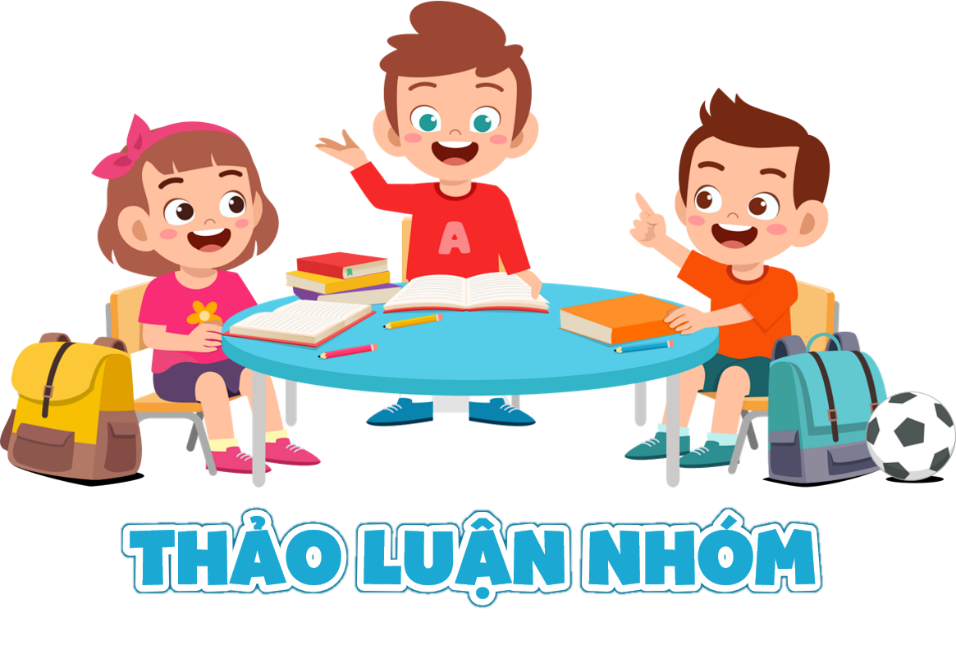 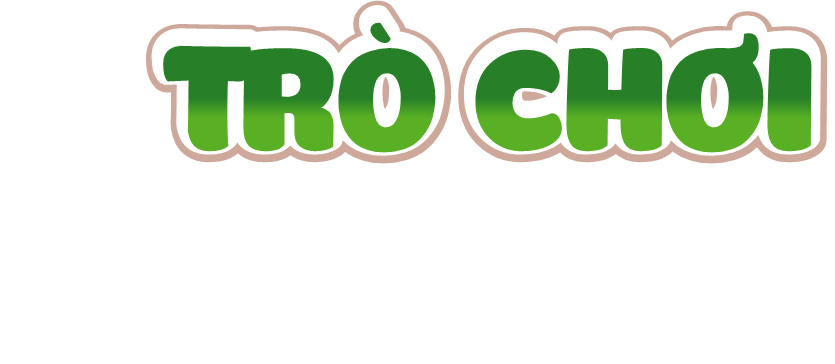 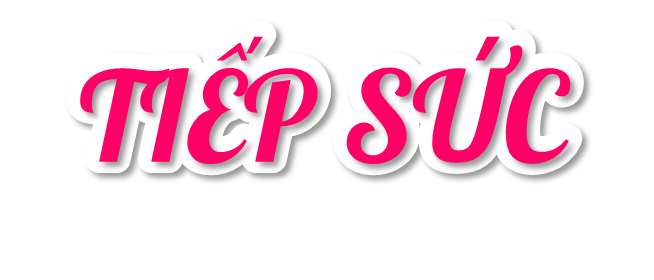 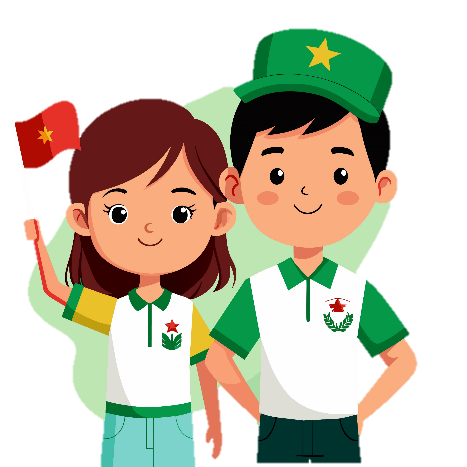 Luật chơi:  Hai đội chơi, mỗi đội sẽ cử ra 3 bạn. Khi có hiệu lệnh “bắt đầu” lần lượt ghi tên người có công với quê hương, đất nước. Đội nào đúng và nhiều nhất sẽ giành chiến thắng.
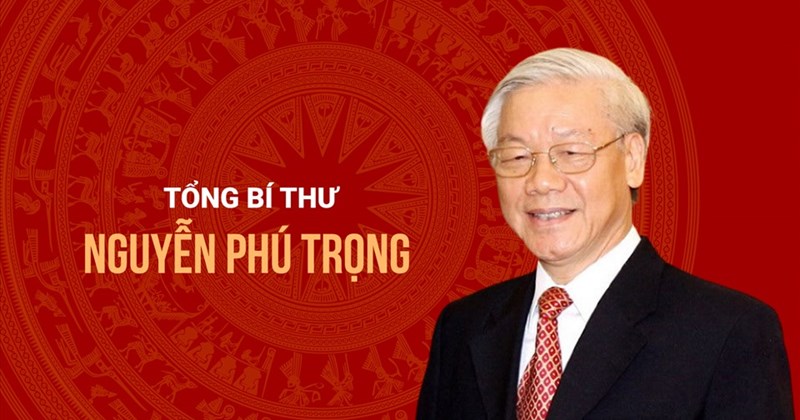 Tổng bí thư Nguyễn Phú Trọng :
Là một nhà văn hóa lớn, một tấm gương sáng ngời về đạo đức cách mạng, Tổng Bí thư luôn để lại ấn tượng sâu sắc về khí chất, cốt cách của một con người- một nhân cách văn hóa cao đẹp. Những điều đó được thể hiện không đao to búa lớn mà giản dị, nho nhã, khiêm nhường, trong từng lời nói, từng cử chỉ thực hành văn hóa, trong đạo đức và lối sống, nêu gương hằng ngày. Là một trong những nhà lãnh đạo suốt đời phấn đấu, học tập và cống hiến cho Đảng, cho đất nước và Nhân dân theo tư tưởng, đạo đức, phong cách của Chủ tịch Hồ Chí Minh.
Sinh ngày 14 tháng 4 năm 1944
Mất ngày 19 tháng 7 năm 2024
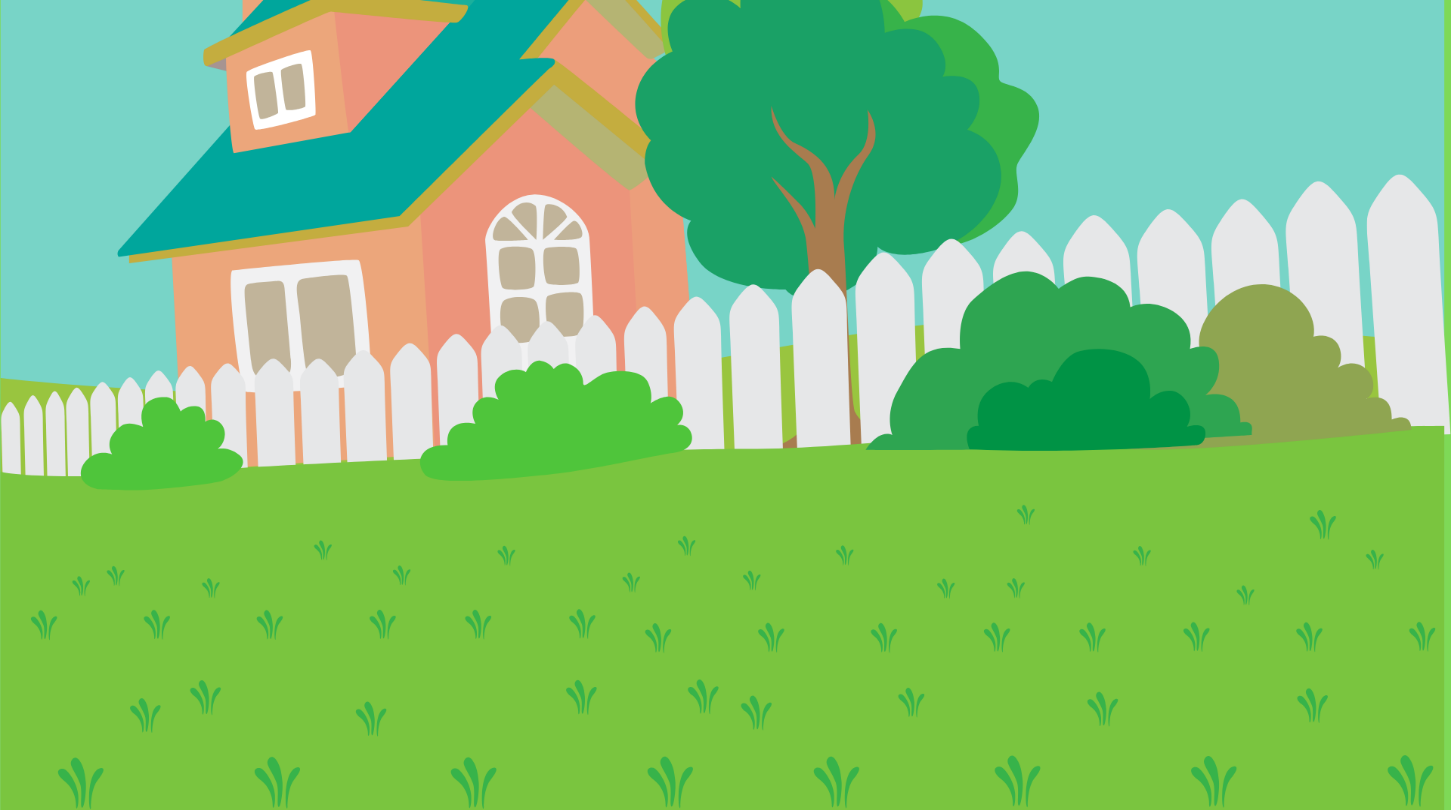 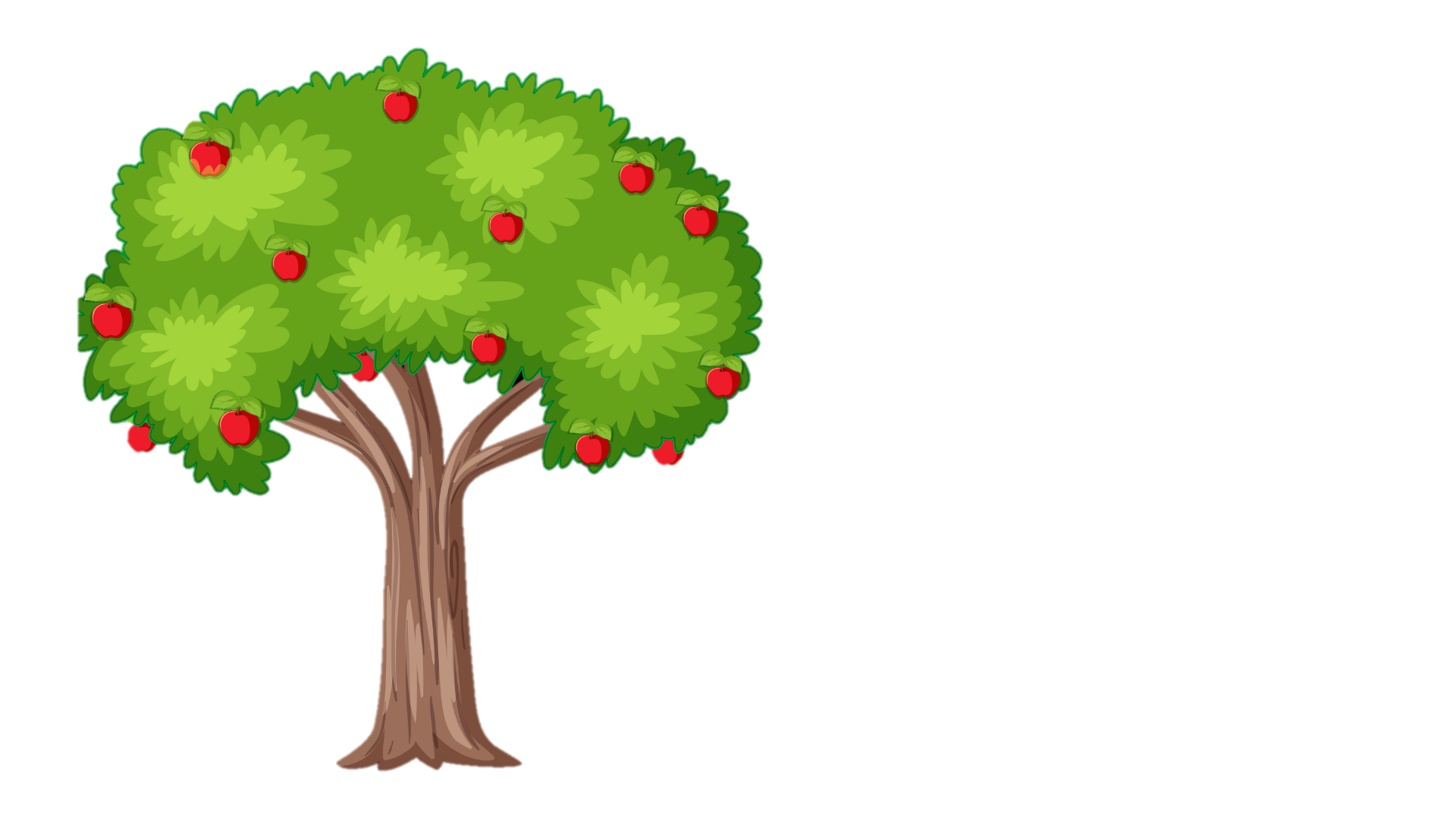 Anh hùng Lực lượng vũ trang nhân dân - Mẹ Việt Nam Anh hùng Nguyễn Thanh Tùng.
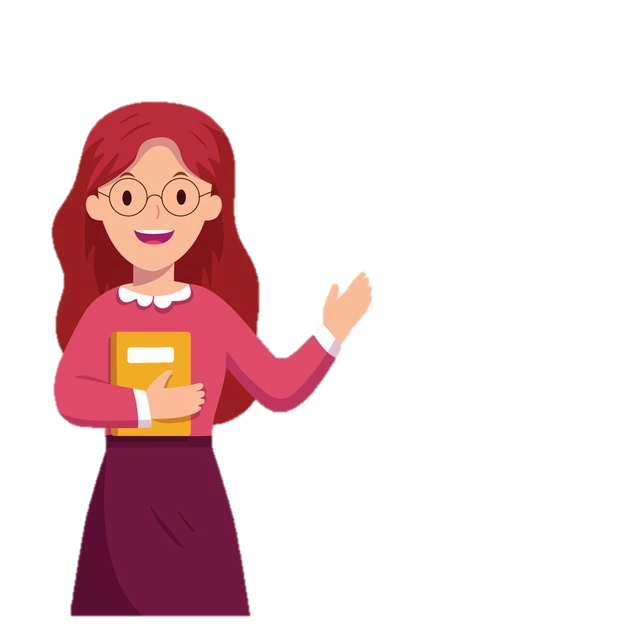 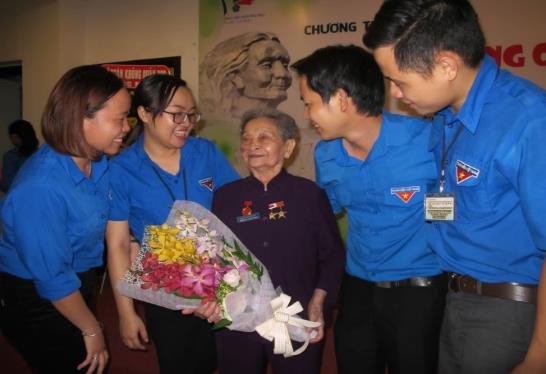 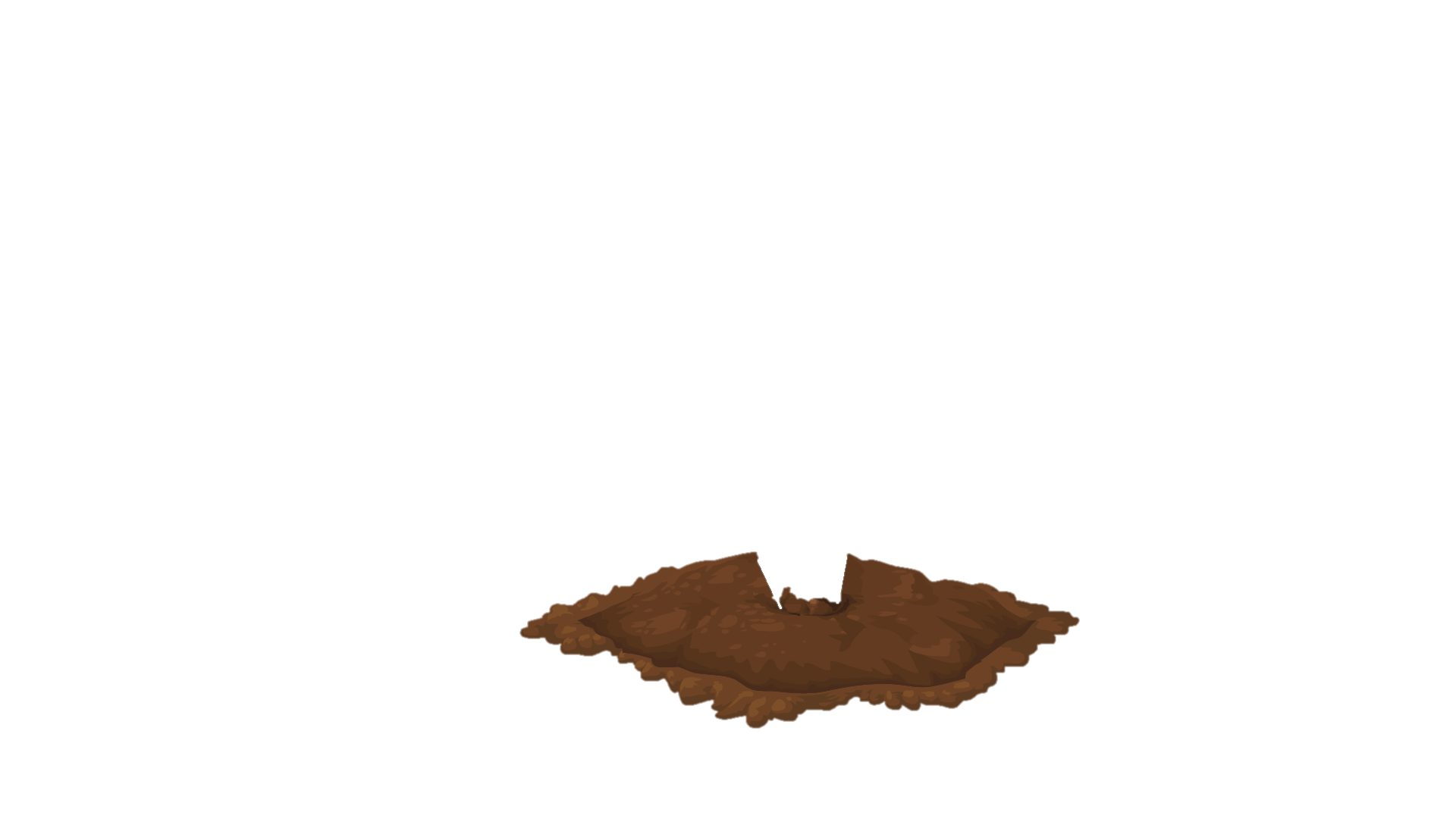 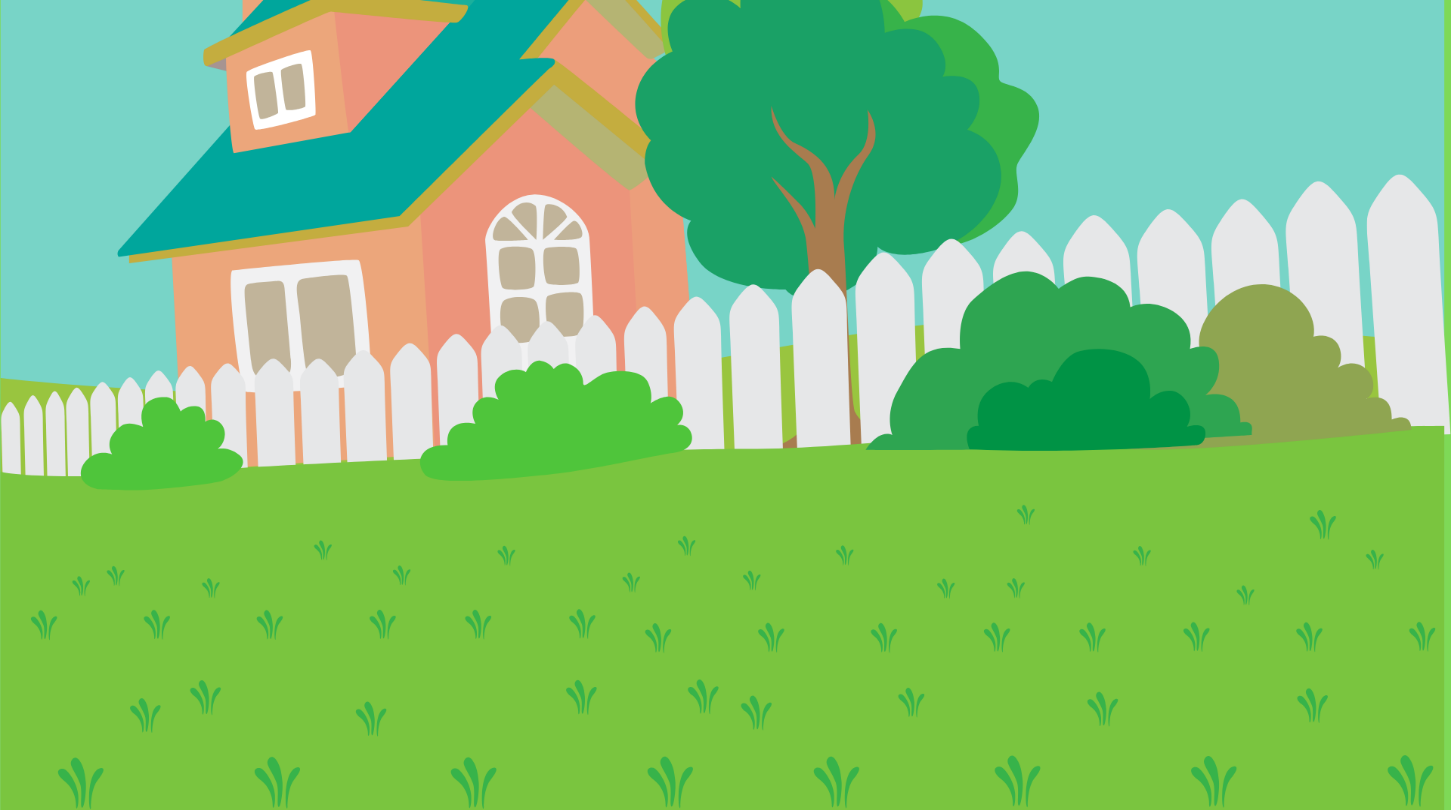 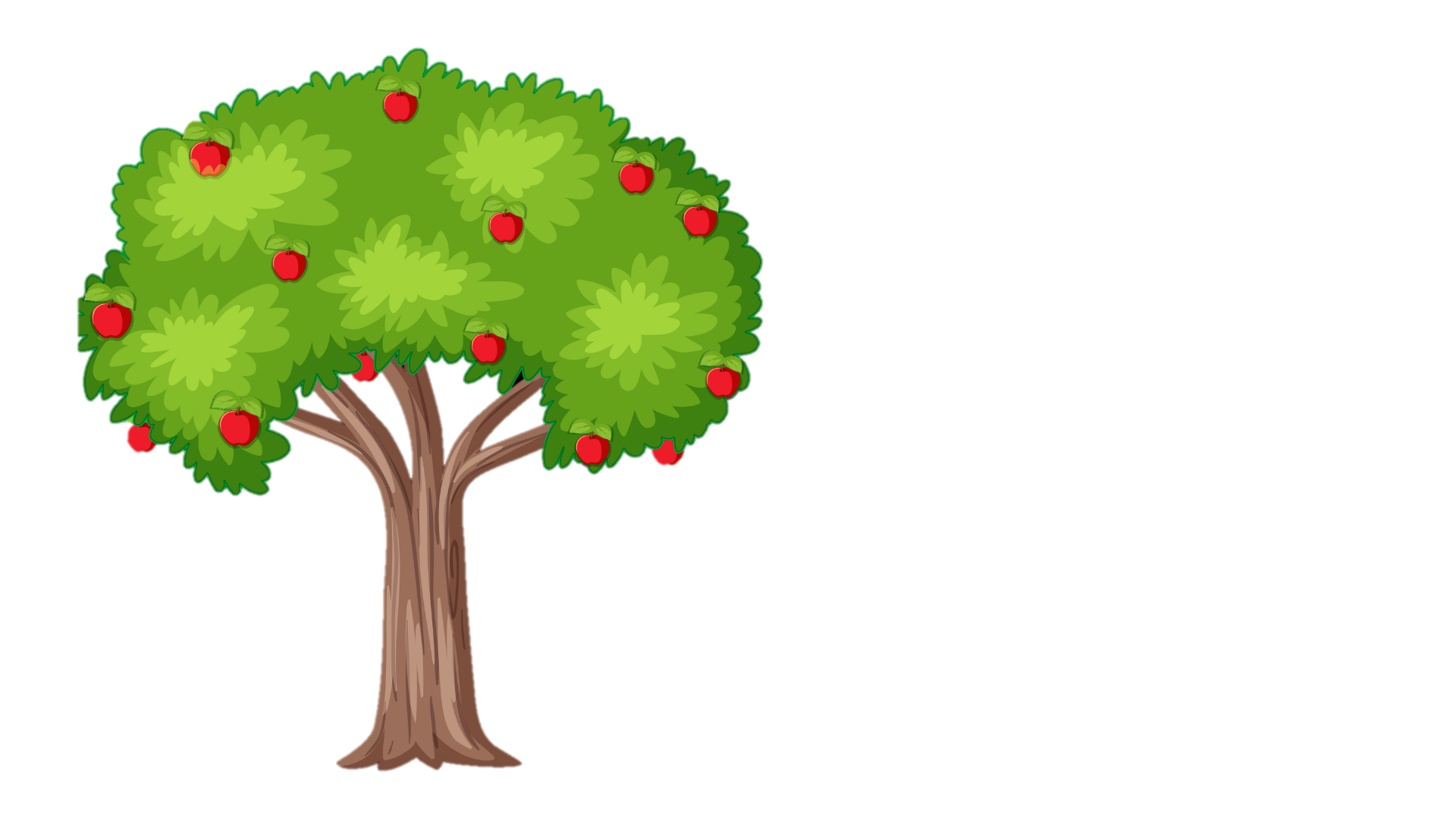 Nhà giáo Nhân dân Nguyễn Thị Hiền – người xây dựng và đóng góp cho sự phát triển của trường Đoàn Thị Điểm, nơi sản sinh ra thế hệ học trò xuất sắc cho đất nước...
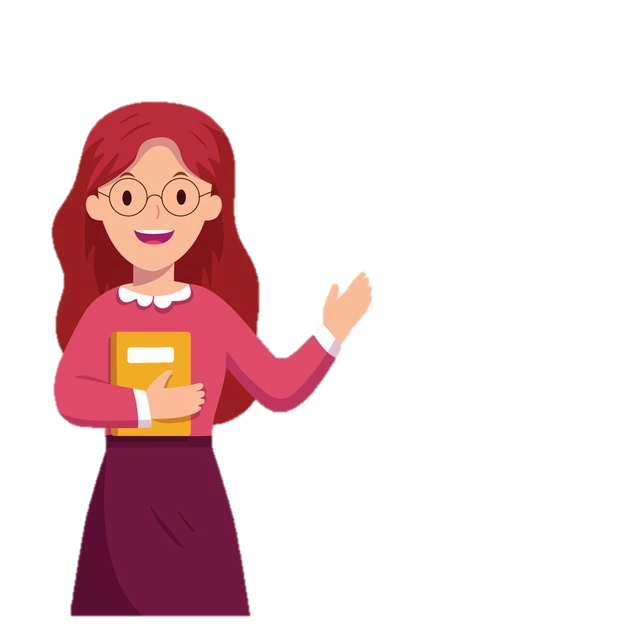 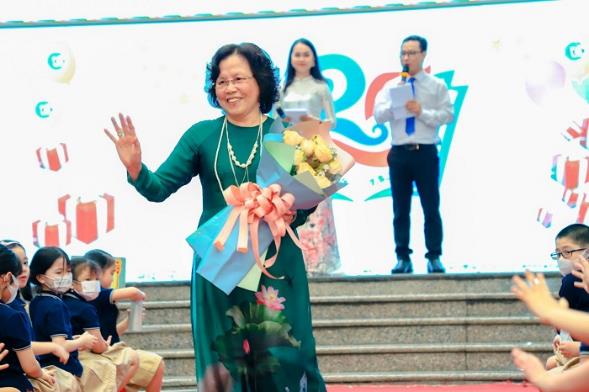 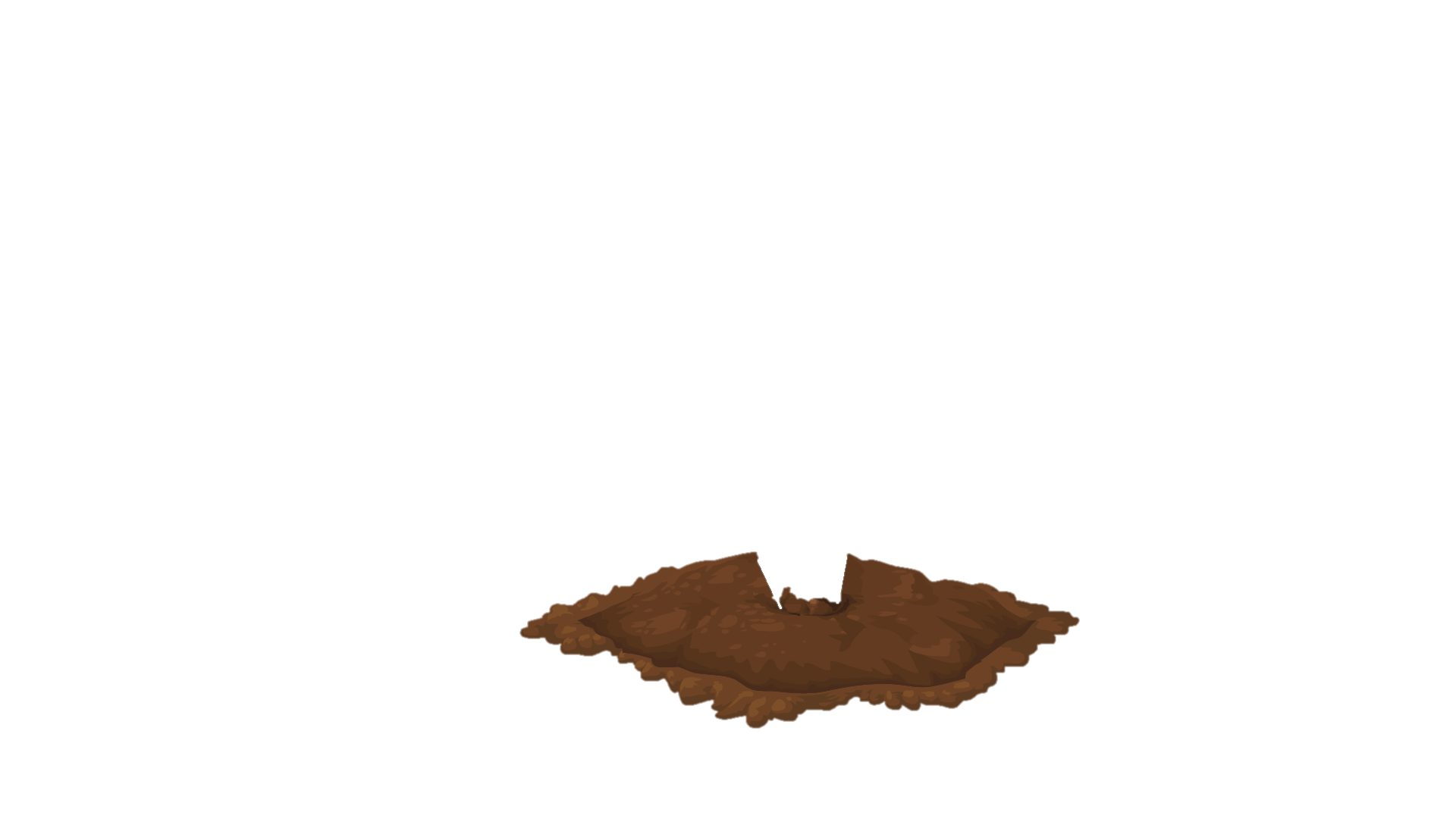 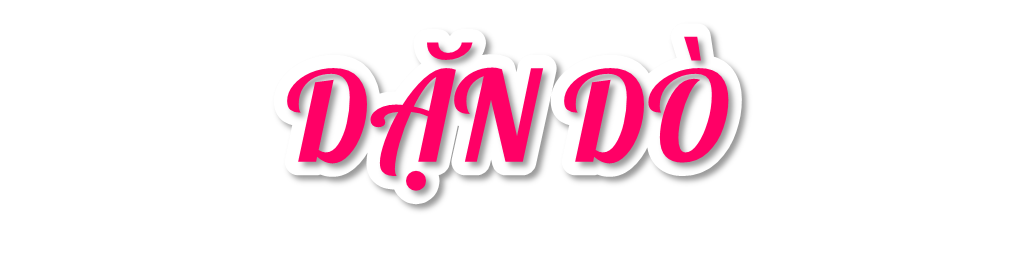 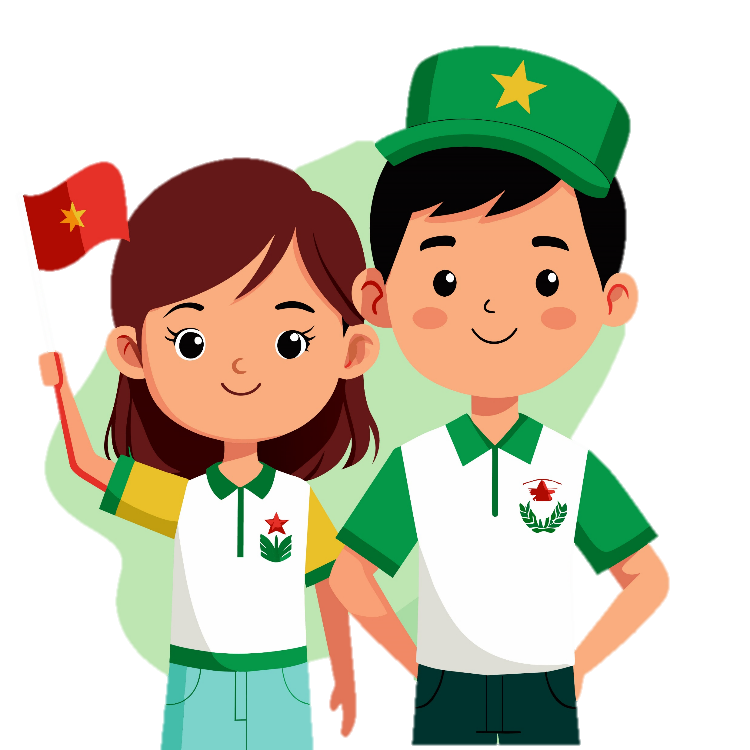 Tìm hiểu những người có công với quê hương, đất nước tại nơi em sinh sống.
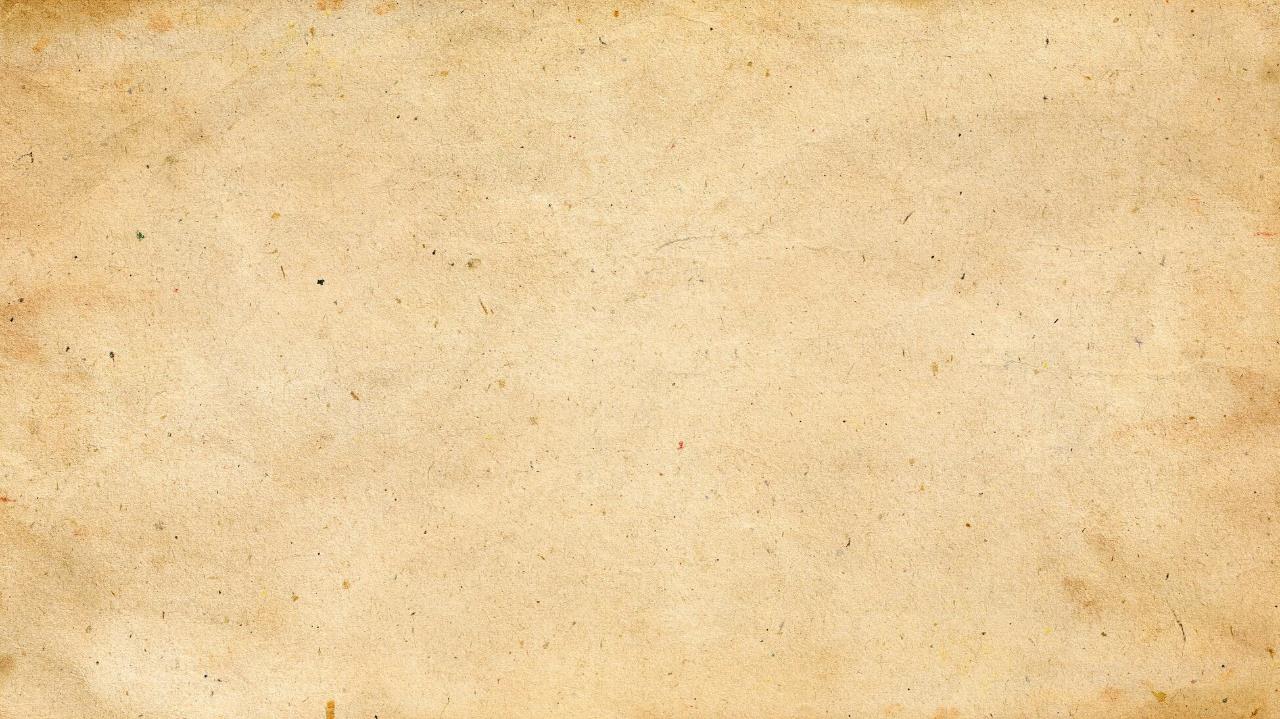 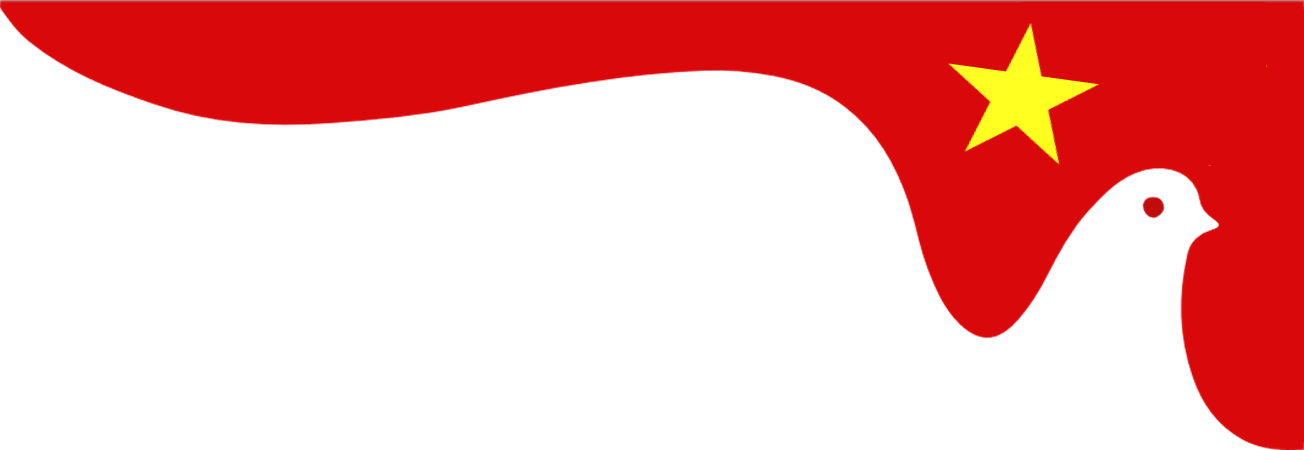 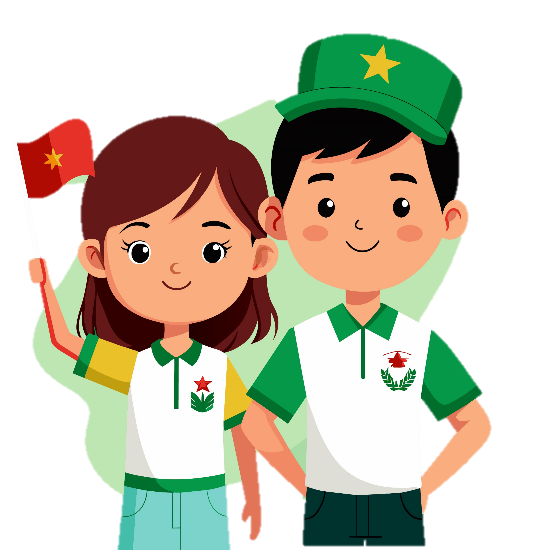 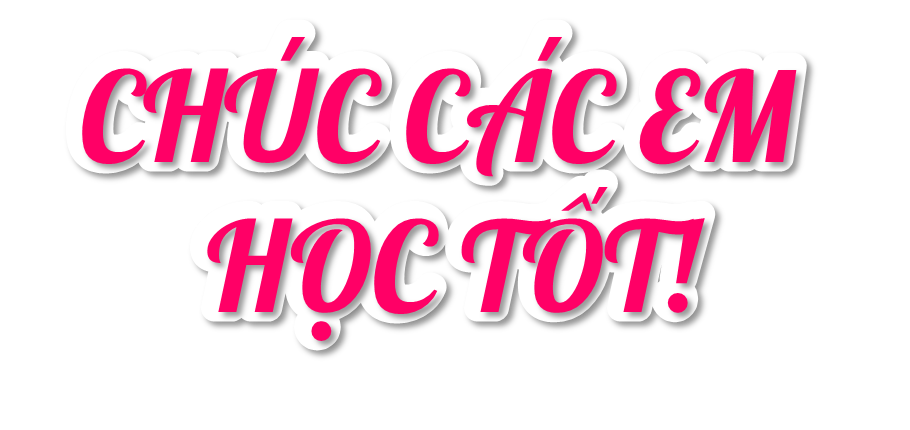 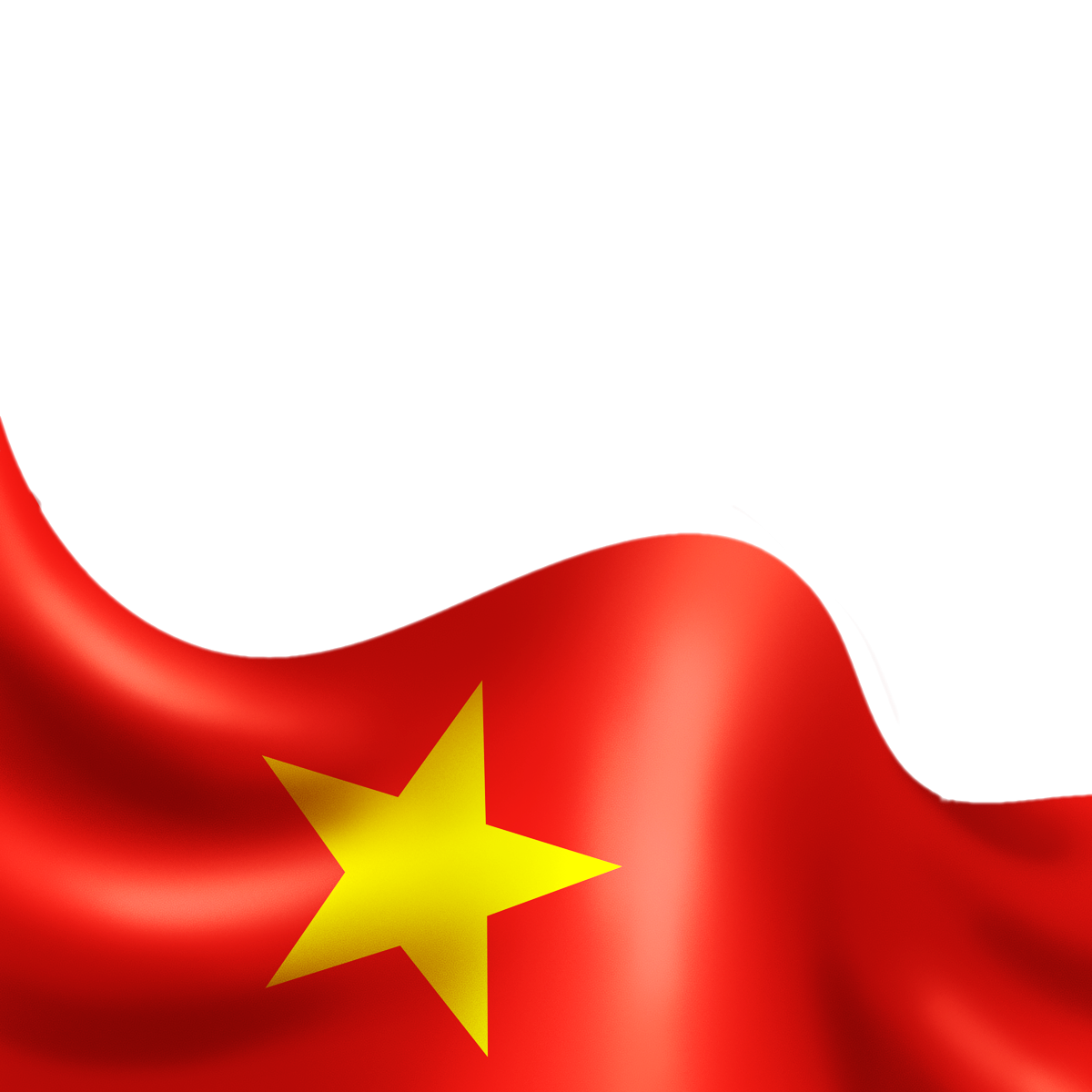